Copyright in  Canada
Pentalogy & Bill C-11
Rory McGreal
September 2012
Creative Commons Attribution 3.0 License
(some images fair dealing)
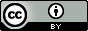 X
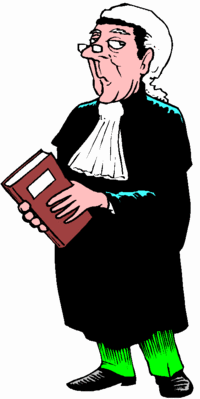 I am not a lawyer
[Speaker Notes: http://www.myfreedomfoundation.com/Uploads/lawyer_cartoon.gif]
Myth 1. Copyright was instituted to protect the rights of the copyright owner
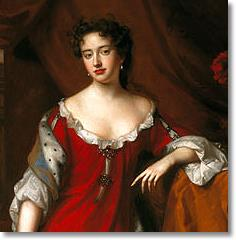 An Act for the Encouragement of Learning
Statute of Queen Anne 1710
[Speaker Notes: http://www.yay-today.com/wp-content/uploads/2010/09/queen_ann_portrait.jpg
Copyright was instituted to protect the rights of the copyright owner. 

Copyright isn't on a par with the right to life, liberty, fraternity and equality before the law. It's a privilege extended to us by our fellow citizens because they recognise the value they get out of our efforts.]
USA: Copyright Act 1790:
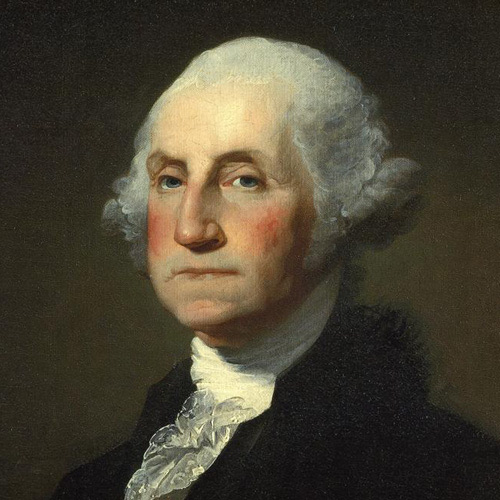 An Act to Promote the Progress of Science and the Useful Arts
George Washington
[Speaker Notes: http://cinemaknifefight.files.wordpress.com/2012/06/washington.png]
Myth 2. Copyrighted materials are intellectual “property”
“Inventions cannot  be a subject of property”
President Thomas Jefferson
[Speaker Notes: http://files.libertyfund.org/img/ThomasJefferson250.jpg
Thomas Jefferson was zealous in his opposition to making copyright a property law.]
“incentive NOT property or natural law is the foundational justification for American copyright  - It is a privileged monopoly.”
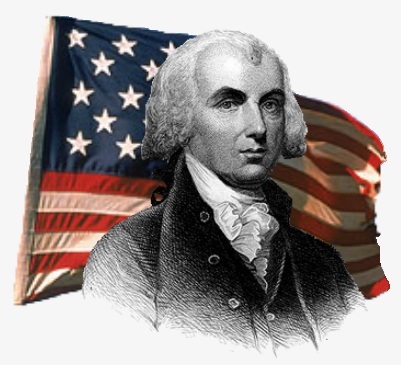 President James Madison
[Speaker Notes: http://1.bp.blogspot.com/-zga__mt4wbE/T1sz0YUnrXI/AAAAAAAAETU/QQYB5IDL-wk/s1600/34.jpg]
Pentalogy, July, 2012
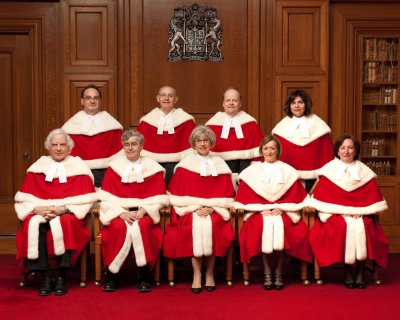 Canadian Supreme Court
[Speaker Notes: http://www.scc-csc.gc.ca/images_scc/popup/pi_16.jpg]
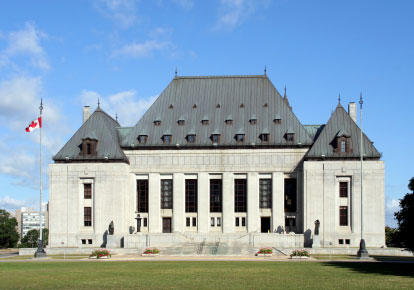 5 Court cases
Entertainment Software Association, et al. v. Society of Composers, Authors and Music Publishers of Canada
Rogers Communications Inc., Rogers Wireless Partnership and Shaw Cablesystems G.P., Bell Canada and Telus Communications Company and Respondent SOCAN can be found here:
Re:Sound v. Motion Picture Theatre Associations of Canada, et al.  

Society of Composers, Authors and Music Publishers of Canada, et al. v. Bell Canada, et al.  
Province of Alberta as represented by the Minister of Education;, et al. v. Canadian Copyright Licensing Agency Operating as "Access Copyright"
Fair Dealing
All anglophone provinces vs. Access Copyright
SC strongly restated fair dealing as a RIGHT
Copy portions without permission for research AND
Education NOT separate from research
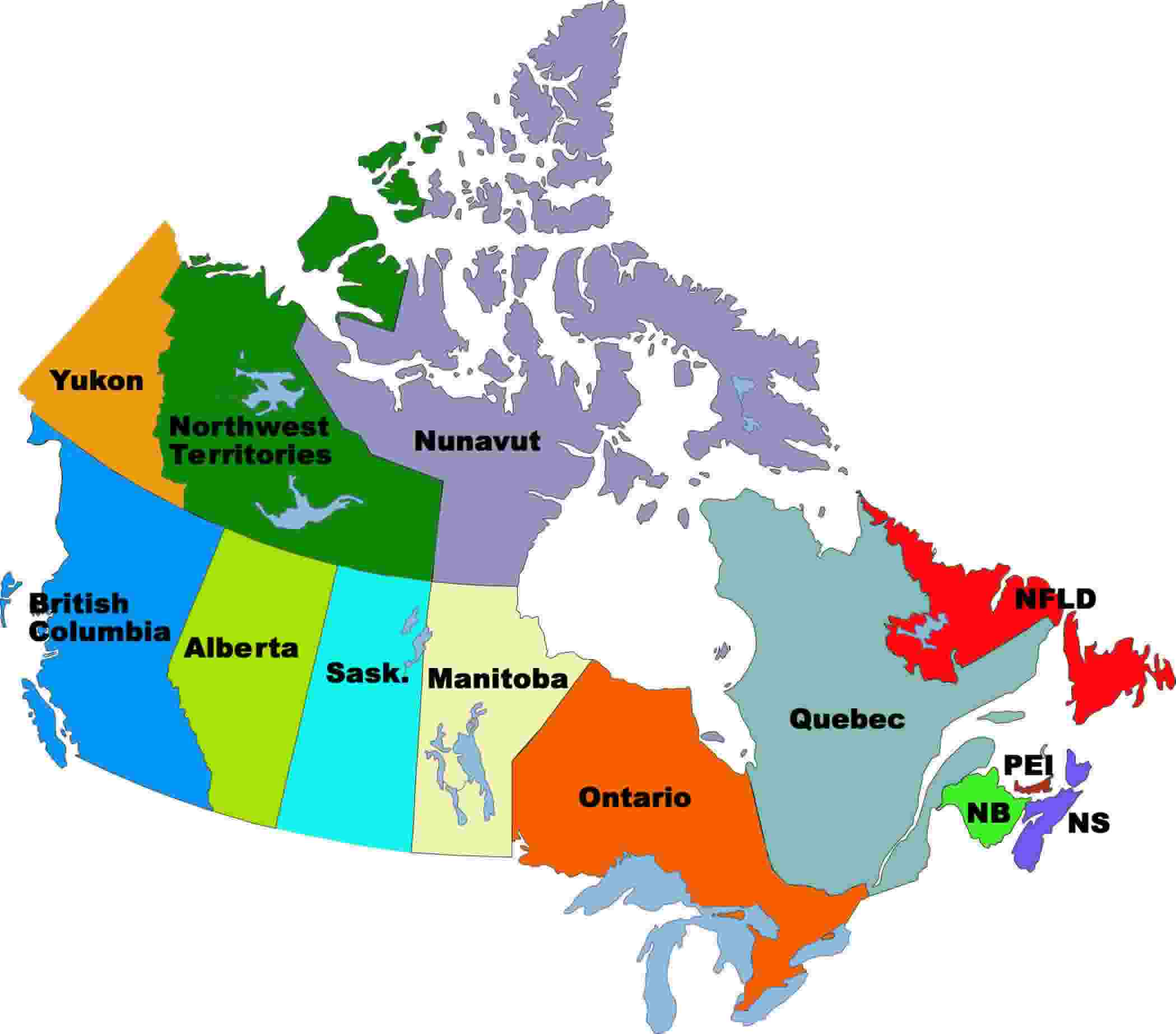 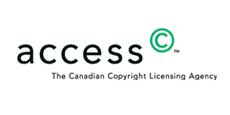 Vs
X
[Speaker Notes: http://www.revenuecanada666.com/uploads/5/2/1/1/5211185/2450474_orig.jpg
http://drawn.ca/wordpress/wp-content/uploads/2009/10/AccessCopyrightLogo1.jpg
http://www.campusaccess.com/images/map-canada.jpg]
Fair Dealing
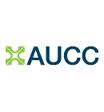 WRONG							RIGHT
NO Class copies
Class copies are ok
✗
✔
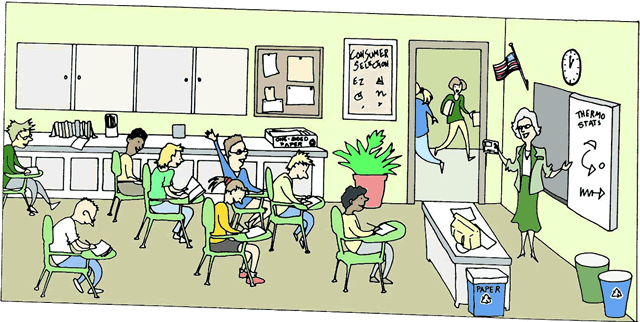 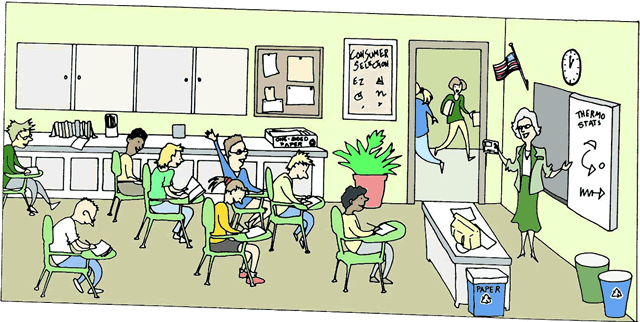 [Speaker Notes: http://srhabay.wikispaces.com/file/view/classroom.gif/39167168/classroom.gif]
Fair Dealing
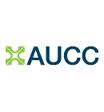 WRONG							RIGHT
Class copies are ok when required, optional or supplementary
NOT when required for a course
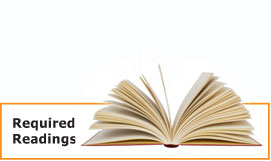 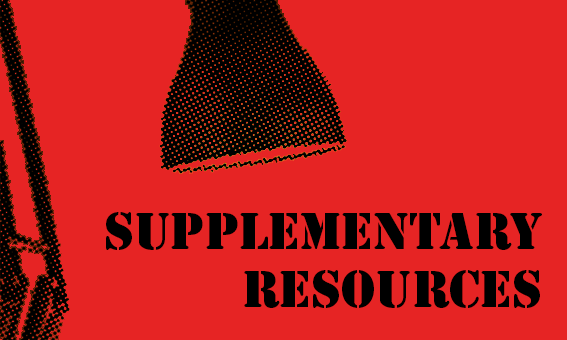 [Speaker Notes: http://sustainability.utoronto.ca/Assets/Sustainability+Digital+Assets/Projects/rewire/Rewire+-+Resources+-+Supplementary.gifhttp://sustainability.utoronto.ca/Assets/Sustainability+Digital+Assets/Projects/rewire/Rewire+-+Resources+-+Supplementary.gif
http://www.running-advice.com/images/onlineStoreIcons/required_reading.jpg]
Fair Dealing
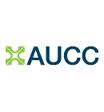 WRONG							RIGHT
NO course packs
Course packs are ok
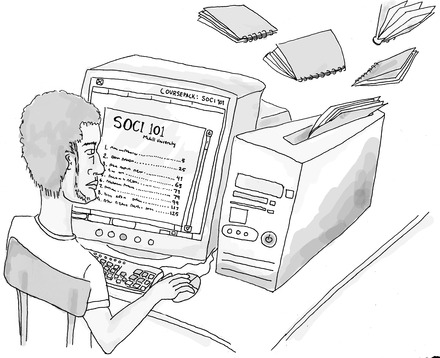 [Speaker Notes: http://www.mcgilldaily.com/wp-content/uploads/2008/03/graphicsashaplotnikovacoursepacks_medium-4982.jpg]
Fair Dealing
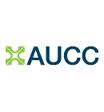 WRONG							RIGHT
ONLY one copy in  library reserve
Library reserve ok with multiple copies
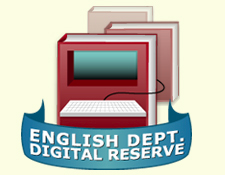 [Speaker Notes: http://english.illinoisstate.edu/graphics/digitalReserve.jpg]
Fair Dealing
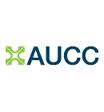 WRONG							RIGHT
Single copies only for personal use
Class copies are allowed
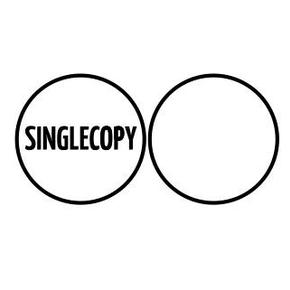 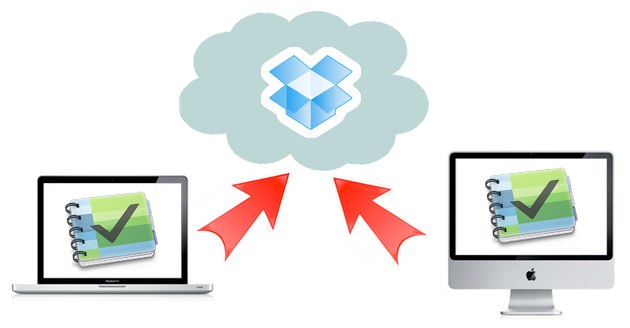 [Speaker Notes: http://freemusicarchive.org/file/images/albums/Single_Copy_-_Survivors_-_2012041660516468.jpg?method=crop&width=290&height=290
http://www.blogcdn.com/www.tuaw.com/media/2009/10/db_thl.jpg]
Fair Dealing
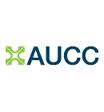 WRONG							RIGHT
A “reasonable amount” can be copied with a liberal interpretation
10%  limit or even 5%
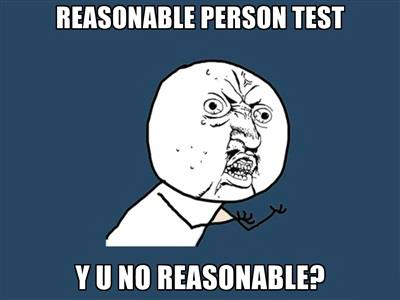 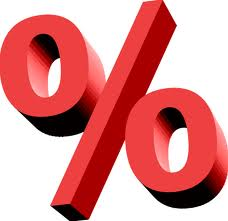 [Speaker Notes: http://www.sd83.bc.ca/~rcadden/S00902ED1.6/Image_Percent.gif
http://lawiscool.com/wp-content/uploads/2012/05/reasonable-person-test.jpg]
Fair Dealing
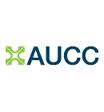 WRONG							RIGHT
Only for published works
Applies to ALL works
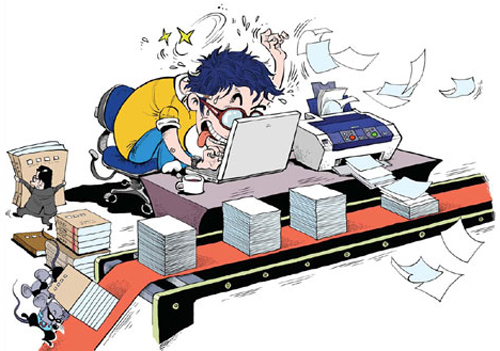 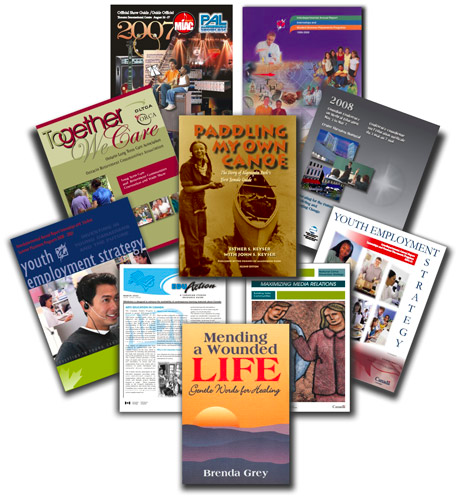 [Speaker Notes: http://bookishpublishers.files.wordpress.com/2012/02/online-china-writing.jpg
http://www.robgreydesign.com/img/Publications/Publication-group.jpg]
Fair Dealing
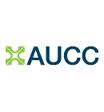 WRONG							RIGHT
Digital “book burning” is necessary
Destroying copies has little relevance if any
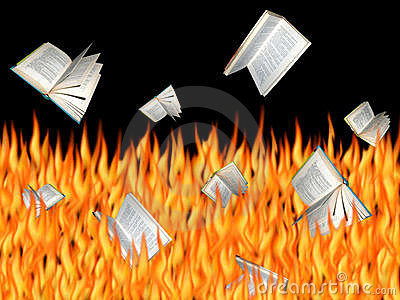 [Speaker Notes: http://www.paulvwalters.com/wp-content/uploads/2011/09/burning-books-thumb1997486.jpg]
Fair Dealing
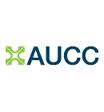 WRONG							RIGHT
Different rules for paper & digital
Technologically neutral
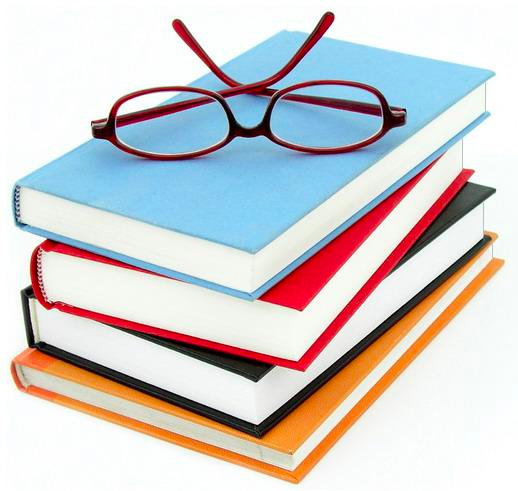 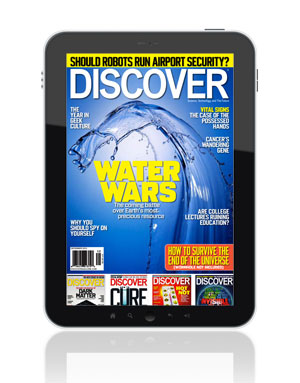 [Speaker Notes: http://discovermagazine.com/misc/images/digital.jpg
http://www.cbc.ca/books/canadareads/bookstack-175.jpg]
Fair Dealing
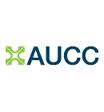 WRONG							RIGHT
Digital reserve cannot substitute for buying whole book
Using a portion of a work should NOT force the institution to buy the whole book
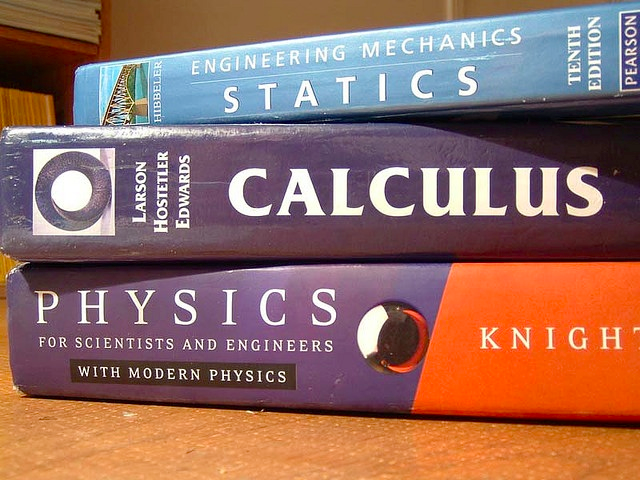 [Speaker Notes: http://5.mshcdn.com/wp-content/uploads/2012/08/textbooks.jpg]
Fair Dealing
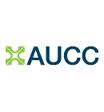 WRONG							RIGHT
Overly restrictive & unnecessary requirements
Liberal interpretation
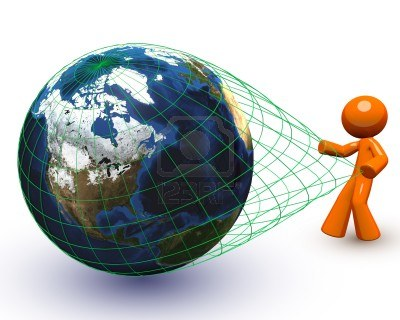 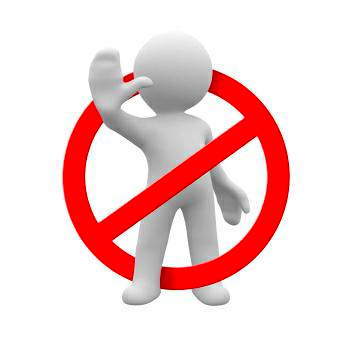 [Speaker Notes: http://activerain.com/image_store/uploads/6/9/0/5/8/ar125631040985096.jpg
http://us.123rf.com/400wm/400/400/jesterarts/jesterarts1205/jesterarts120500042/13799191-3d-orange-man-pulling-a-giant-globe--a-general-and-vague-concept-open-to-interpretation.jpg]
Fair Dealing
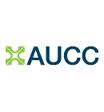 WRONG							RIGHT
Course content is only fair dealing until the end of a course after which the copy must be destroyed
Not necessarily limited by time
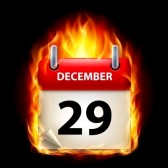 [Speaker Notes: http://us.cdn2.123rf.com/168nwm/dvarg/dvarg1208/dvarg120800089/15019440-twenty-ninth-december-in-calendar-burning-icon-on-black-background.jpg]
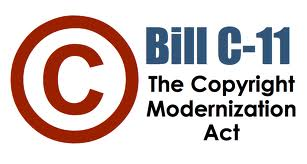 Technological
Protection 
Measures
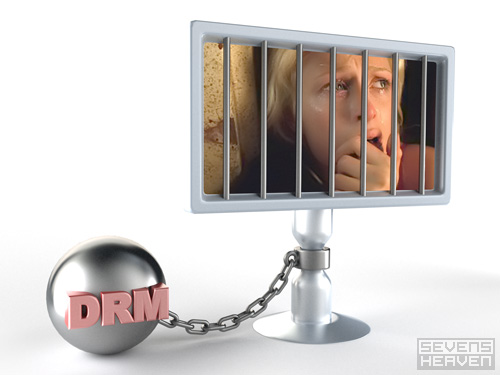 [Speaker Notes: http://www.thewavingcat.com/wp-content/uploads/2006/05/illustration-illustratie_drm-prison%5B1%5D.jpg]
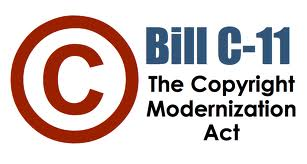 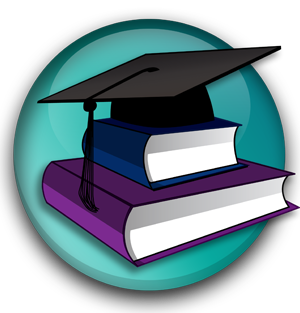 Includes EDUCATION in Fair Dealing
Expands the pentalogy conditions even further
Fear of being sued is reduced:
	MUST prove financial harm
	$5K limit on fines for non-commercial infringements
[Speaker Notes: http://www.adpostuae.com/wp-content/uploads/2012/03/99308.education_logo.png]
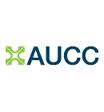 AUCC Silence
The “Pentalogy” and Alberta v. AC  vindicate the principled decision to oppose the AUCC’s recommendation for a fair dealing policy and opt out of the AUCC-Access Copyright model license   -- Mark McCutcheon
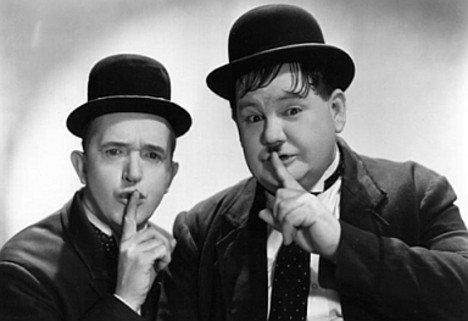 [Speaker Notes: http://4.bp.blogspot.com/-Kz_tIs5xzkM/T7lCfhHiYlI/AAAAAAAAAUk/S68j8CfT84k/s1600/silence1jpg-468x.jpg]
Copyright Board
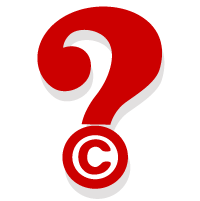 Access Copyright’s “enforcer”
SC decision is referred back to them
AUCC is not on our side
A “copyright grab”  by AC is possible – compulsory tariff
[Speaker Notes: http://www.brocku.ca/webfm_send/15672]
Support for Authors
Universities and students buy texts
Universities license works
This supports authors
This is not a copyright free-for-all
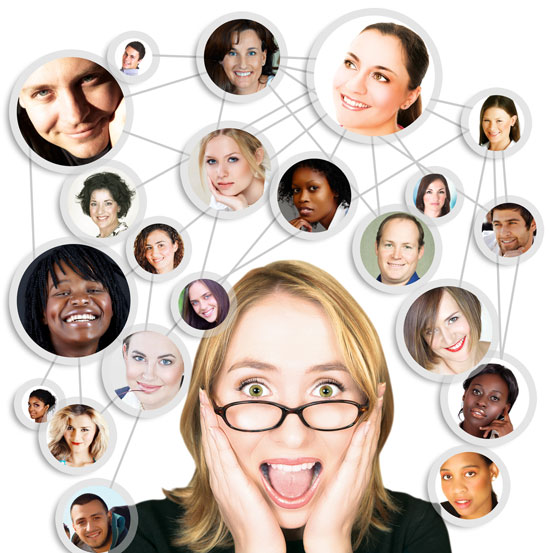 [Speaker Notes: http://www.delizonpublishers.com/images/authors.jpg]
X
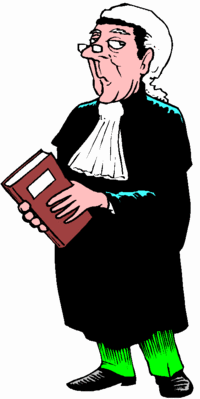 I am not a lawyer
[Speaker Notes: http://www.myfreedomfoundation.com/Uploads/lawyer_cartoon.gif]
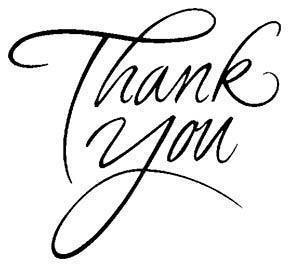 rory@athabascau.ca
[Speaker Notes: http://people-equation.com/wp-content/uploads/Thank-you.jpg]